Figure 5. Relationship between orientation selectivity and receptive field dimensions. Left column: HBW versus CRF ...
Cereb Cortex, Volume 15, Issue 8, August 2005, Pages 1207–1221, https://doi.org/10.1093/cercor/bhi003
The content of this slide may be subject to copyright: please see the slide notes for details.
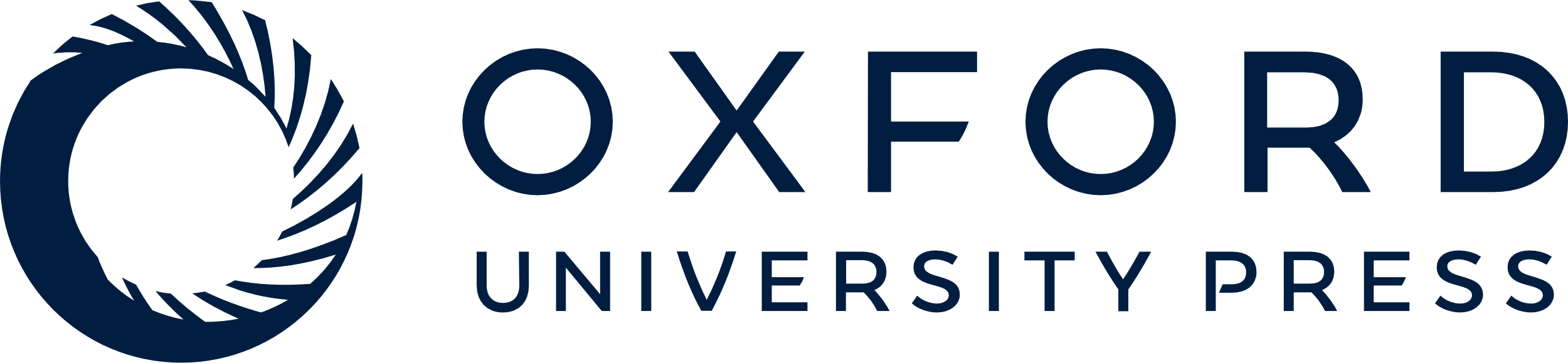 [Speaker Notes: Figure 5. Relationship between orientation selectivity and receptive field dimensions. Left column: HBW versus CRF width (top panel, n = 242; r = 0.60, P < 0.01) and mean AR width (bottom panel, n = 339; r = 0.65, P < 0.01). Right column: CV versus CRF width (top panel, n = 242; r = 0.52, P < 0.01) and mean AR width (bottom panel, n = 339; r = 0.57, P  100′ have been omitted to avoid excessive compression of the horizontal axis. Top row: Lines show mean HBW (left) and mean CV (right) calculated in 10′ bins. Shaded area denotes ± SD in each bin.


Unless provided in the caption above, the following copyright applies to the content of this slide: © Oxford University Press 2005; all rights reserved]